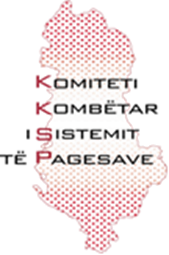 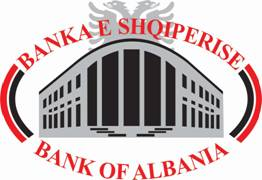 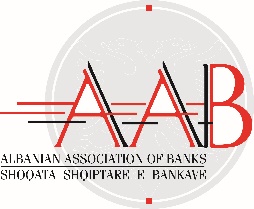 “Projekti mbi klerimin dhe shlyerjen e pagesave në Euro brenda vendit” Rezultatet e pyetësorit
1
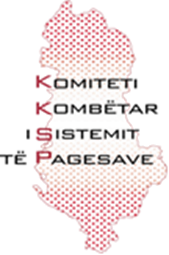 Situata në Shqipëri në lidhje me pagesat në Euro
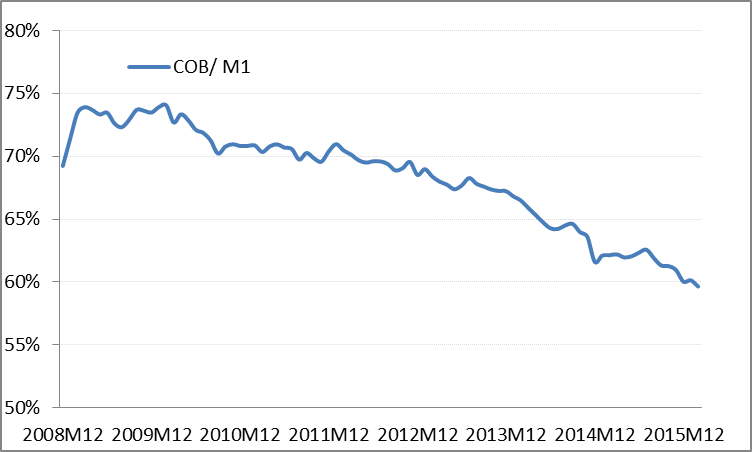 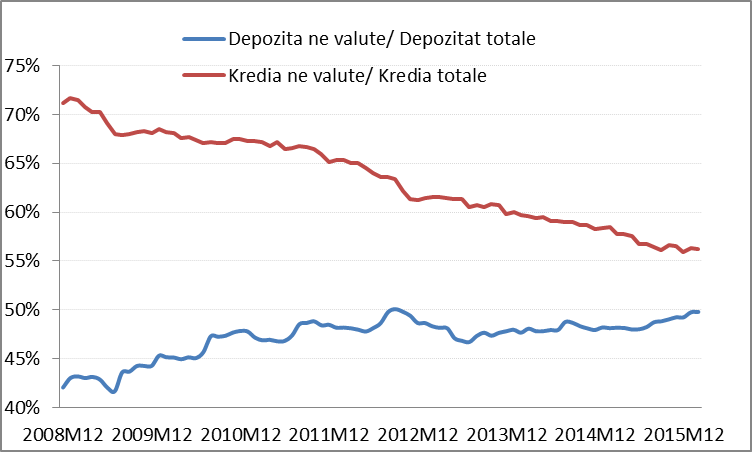 COB/M1 = 59%
ekonomi me përdorim të lartë të parasë fizike, krahasuar si me vendet e rajonit, ashtu edhe me ato të Bashkimit Europian.
Euroizim i ekonomisë në nivele relativisht të larta nga perspektiva e kursimit dhe e konsumit dhe investimeve.
Raporti i depozitave në valutë ndaj depozitave totale në nivelin 50%, 
Raporti i kredisë në valutë ndaj kredisë totale në nivelin 56%
2
[Speaker Notes: EU candidate and  as such, there is an ongoing process of aligning regulations, legal frameworks, including payment systems, with those of the EU.]
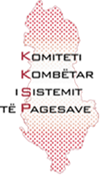 Pagesat ndërbankare në Euro
Grafiku: Pagesat ndërbankare në Euro për individët
Grafiku: Pagesat ndërbankare në Euro për bizneset
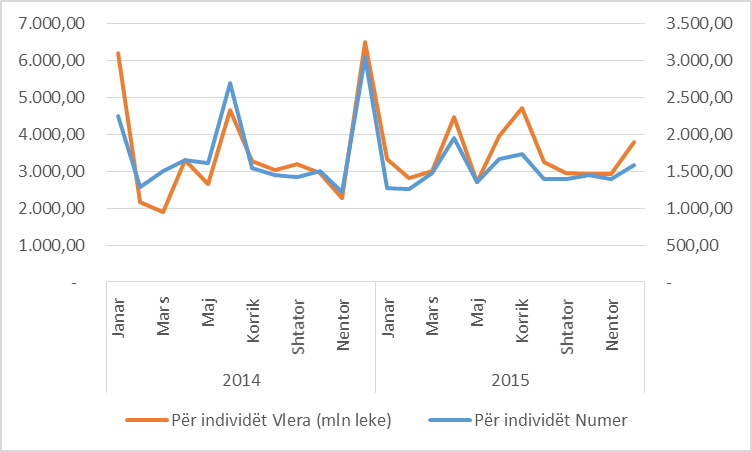 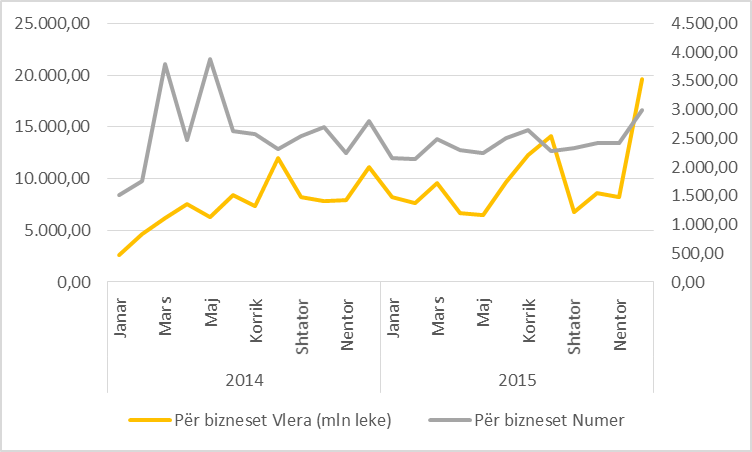 Pagesat ndërbankare brenda vendit në Euro zënë një peshë rreth 20% të totalit të pagesave ndërbankare brenda vendit. 

Euroizimi i ekonomisë në perspektivën e shkëmbimeve në ekonomi në nivel ndërbankar është disi më i ulët.
3
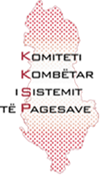 Shpërndarja e pagesave në euro brenda bankës
Shpërndarja e transfertave të kreditit brenda bankës në Euro.
Shpërndarja e transfertave të debitit  brenda bankës në Euro.
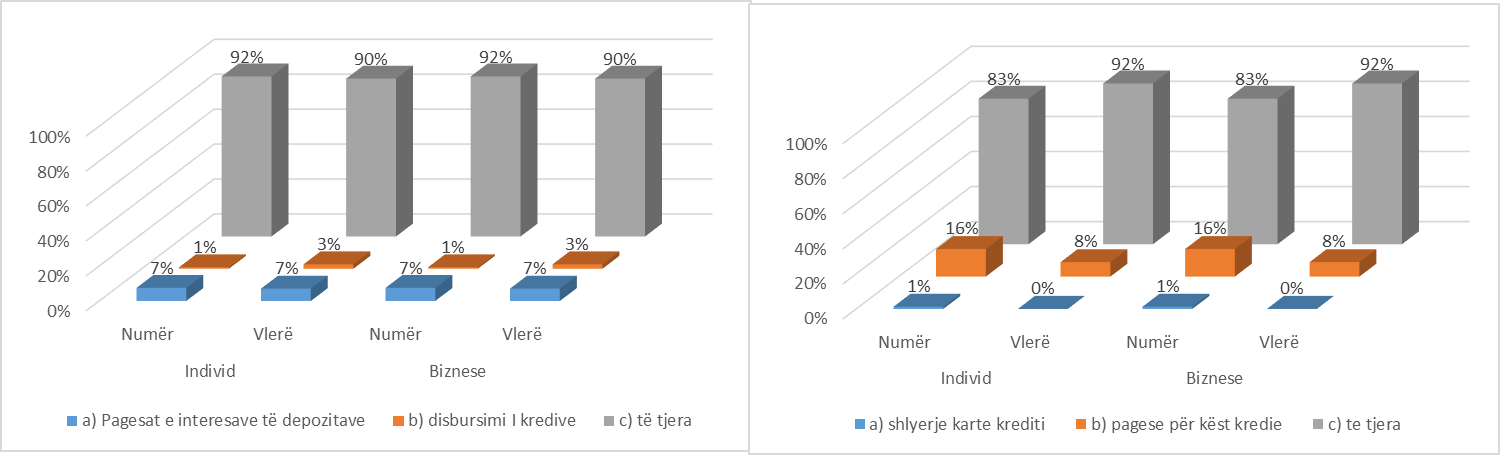 Transfertat e kreditit në Euro brenda bankës zënë një peshë për:

Bizneset:  16% në numër  dhe 28% në vlerë;

Individët:   14% në numër dhe 39% në vlerë;
Transfertat e debitit në Euro brenda bankës zënë një peshë për:

Bizneset:   21% në numër  dhe 20% në vlerë;

-   Individët:    14% në numër dhe 39% në vlerë;
Kategoria “të tjera” përmban pagesa që nuk lidhen me shërbimet bankare debitime dhe kreditime të llogarisë nga shërbimet bankare, por me pagesa të mirëfillta.

Nga analizimi i të dhënave rezulton se një përqindje e konsiderueshme për pagesat brenda vendit në Euro kryhet në librat e bankave (nënkupton mbajtjen e llogarive në disa banka me qëllim shmangien e komisioneve ndërbankare.)
4
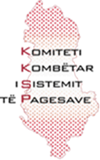 Lëvizjet në arkë për Euron
Grafiku: Përqindja e tërheqjeve (pasqyruara me minus) dhe depozitimeve  (pasqyruar me plus) në Euro ndaj totalit.
Nën supozimin se një pjesë e konsiderueshme e pagesave në Euro brenda vendit kryhen nëpërmjet lëvizjes së cash-it në arkë, janë analizuar depozitimet dhe tërheqjet në arkë. 
  
Nga totali i lëvizjeve në arkë, në varësi të lëvizjes (tërheqje –depozitime nga individë dhe biznese), rezulton se lëvizjet në Euro variojnë nga 13% deri në 15%, ndërkohë që në vlerë kjo përqindje rritet në 33% deri 37%.

Megjithatë, nga analizimi i të dhënave na rezulton se më pak se 40% e këtyre arkëtimeve destinohen për pagesa.
5
Numri i llogarive të klientëve sipas monedhës
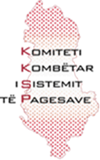 Burimi: Banka e Shqipërisë 

Vlen të theksohet se kjo përqindje mund të jetë edhe më e ulët nëse marrim në konsideratë faktin se një individ/ biznes, në nivel sistemi, mund të zotërojë më shumë se një llogari.
6
Rezultatet e pyetësorit me bankat
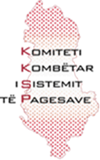 Objektivat e pyetësorit:

Matja e kostove të pagesave në Euro nga përdorimi i bankave korrespondente;
Matja e kostove nga përdorimi i parasë fizike për pagesat brenda vendit në Euro. 

Metodologjia: 

Mbledhja e të dhënave të nevojshme nëpërmjet një pyetësori i cili përbëhej në total nga 32 pyetje me qëllim identifikimin:
 e kostove dhe problematikave në lidhje me bankat korrespondente (6 pyetje);
e kostove nga përdorimi i parasë fizike për pagesat në Euro (26 pyetje).
                       
Baza e të dhënave: 

Përgjigjet e pyetjeve nga bankat që morën pjesë në vrojtim: 12 nga 16 banka që operojnë në Shqipëri.
Bazuar në aktivitetin e këtyre bankave, cilësia e rezultatit rritet ndjeshëm, pasi ato mbulojnë rreth 95% të aktivitetit të tregut.
7
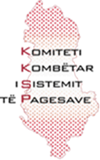 Struktura e kostove për pagesat në Euro
Struktura e kostove ku bazohet përllogaritja e komisioneve (të renditura sipas rëndësisë) është:

Komisionet Swift;

Komisionet për bankat korrespondente; 

Kosto operative (burime njerëzore, IT, etj.)
8
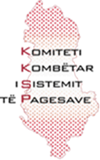 Kostot e komunikimit me bankat korrespondente
Bankat në Shqipëri në 70% të rasteve përdorin si mënyrë komunikimi MT103 me bankën korrespondente.

Vihet re një diversitet tepër i gjerë midis bankave për koston e komunikimit me bankat korrespondente:  

MT 103 variojnë nga 1.5 deri në 100 Euro, i cili është dhe kufiri maksimal i raportuar;

MT 202 COV variojnë nga 1.5 deri në 30 Euro, duke identifikuar këtë lloj përqasjeje si më të lirën;

Kostot e komunikimit me SWIFT variojnë nga 0.8 deri në 8 Euro.
9
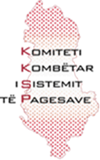 Problematikat e raportuara nga bankat në lidhje me përdorimin e bankave korrespondente.
Koha e procesimit të pagesës - e lartë; 

Komisione të aplikuara nga bankat korrespondente - të larta;

 Probleme në investigime - kërkon shumë kohë.
10
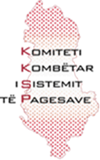 Komente të përgjithshme të bankave
Pyetjes në lidhje me krijimin e një infrastrukture për klerimin dhe shlyerjen e euros brenda vendit, si nga pikëpamja e tyre, por edhe të klientëve të tyre, bankat i janë përgjigjur pozitivisht. 

Arsyet kryesore për të cilat bankat vlerësojnë krijimin e infrastrukturës, lidhen me problematikat e përmendura më lart nga përdorimi i bankave korrespondente.
11
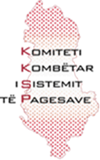 Rezultatet mbi kostotStruktura e kostove sipas vlerësimeve të raportuara nga bankat.
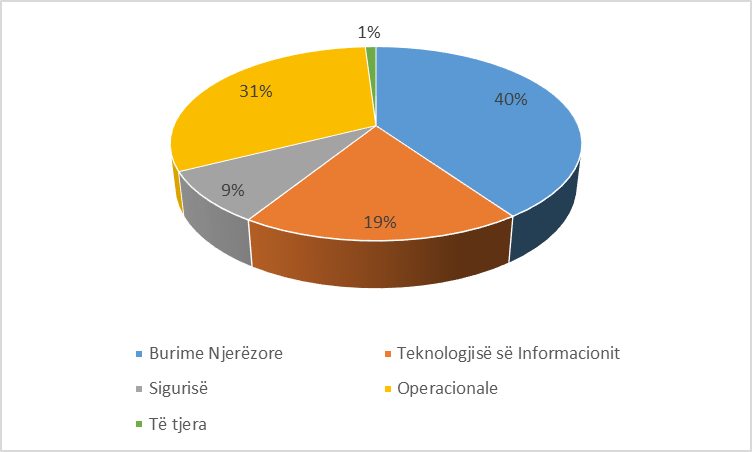 Grafiku për kostot e pagesave në cash - euro.
12
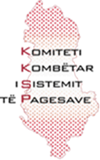 Matja e kostove të pagesave në Euro sipas tipologjisë
13